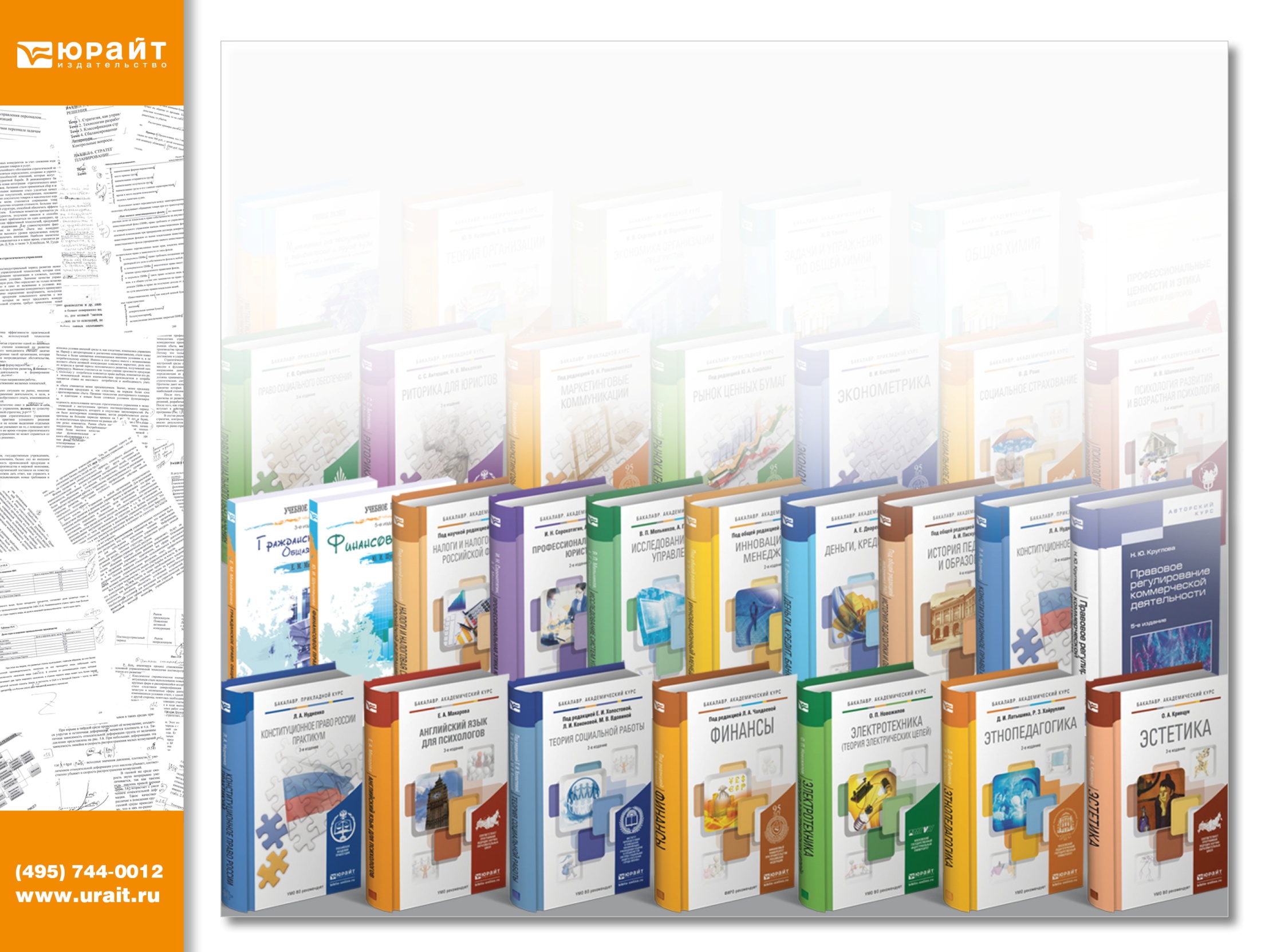 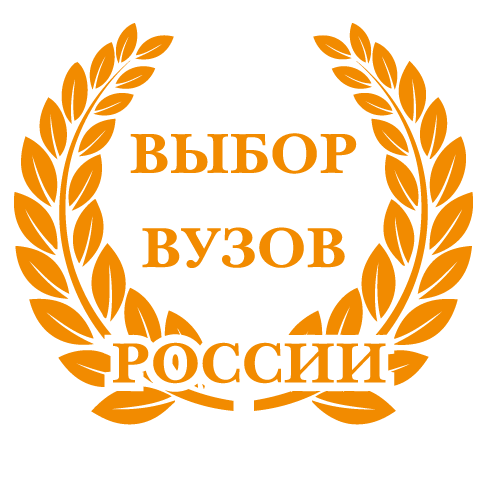 2018
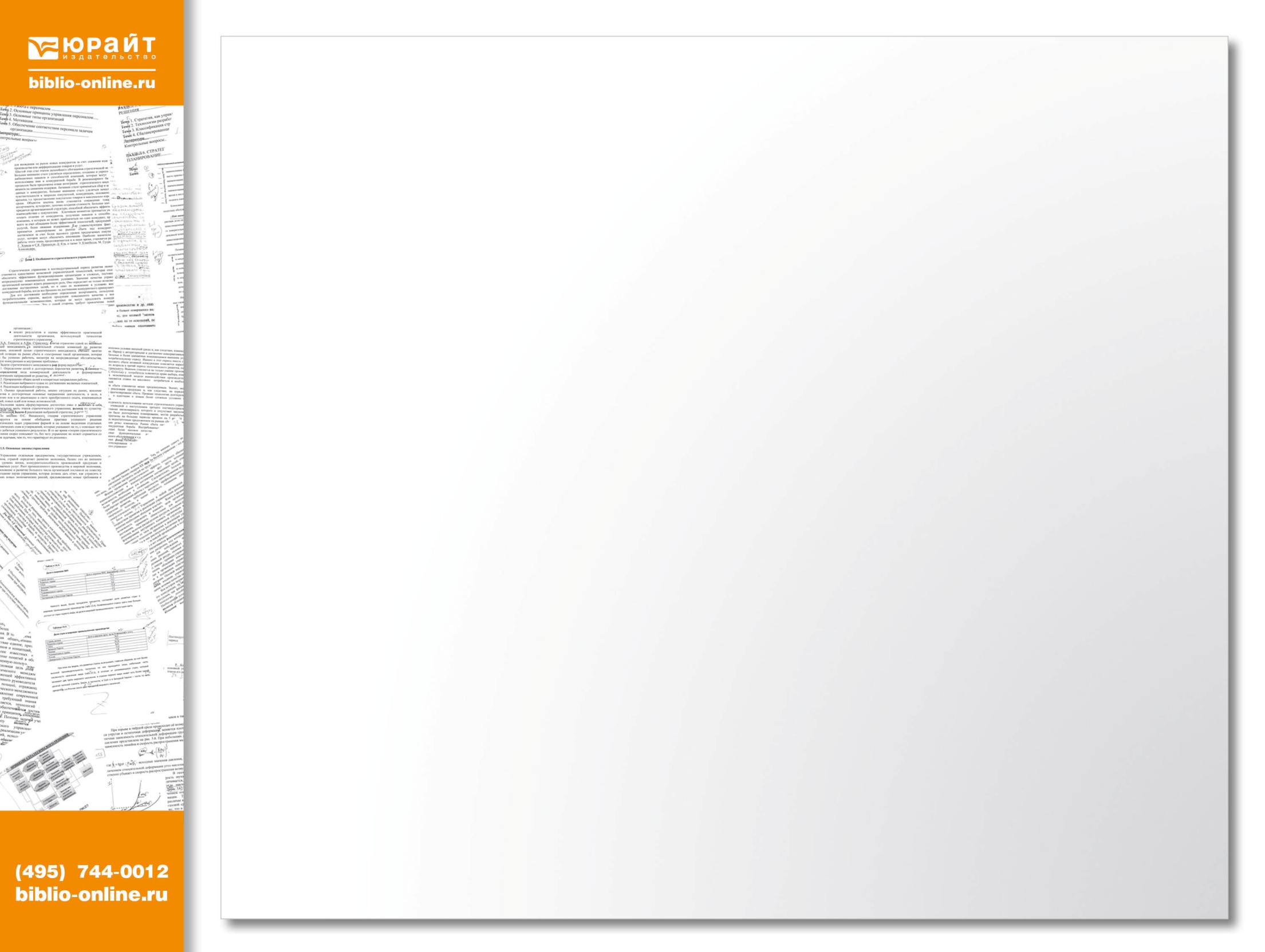 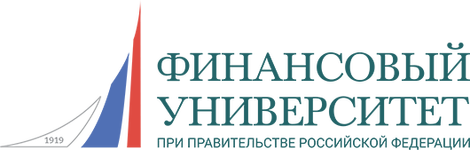 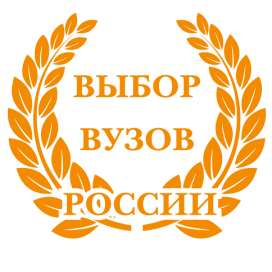 Финансовый университет при Правительстве Российской Федерации – самый читаемый вуз в России!*
Финансовый университет при Правительстве РФ      – 207 107 ч.
НИУ «Высшая школа экономики» 		                – 181 000 ч.
Московский государственный университет
им. М.В. Ломоносова 		          		  – 127 898 ч.
Санкт-Петербургский государственный университет  – 115 607 ч.
Российский экономический университет 
им. Г.В. Плеханова 				   – 92 896 ч.
Санкт-Петербургский государственный экономический университет 					   – 81 212 ч.
Уральский государственный юридический университет – 77 158 ч.
…
*По данным образовательной платформы biblio-online.ru за 2018г. В рейтинге участвовало 1246 учебных заведений
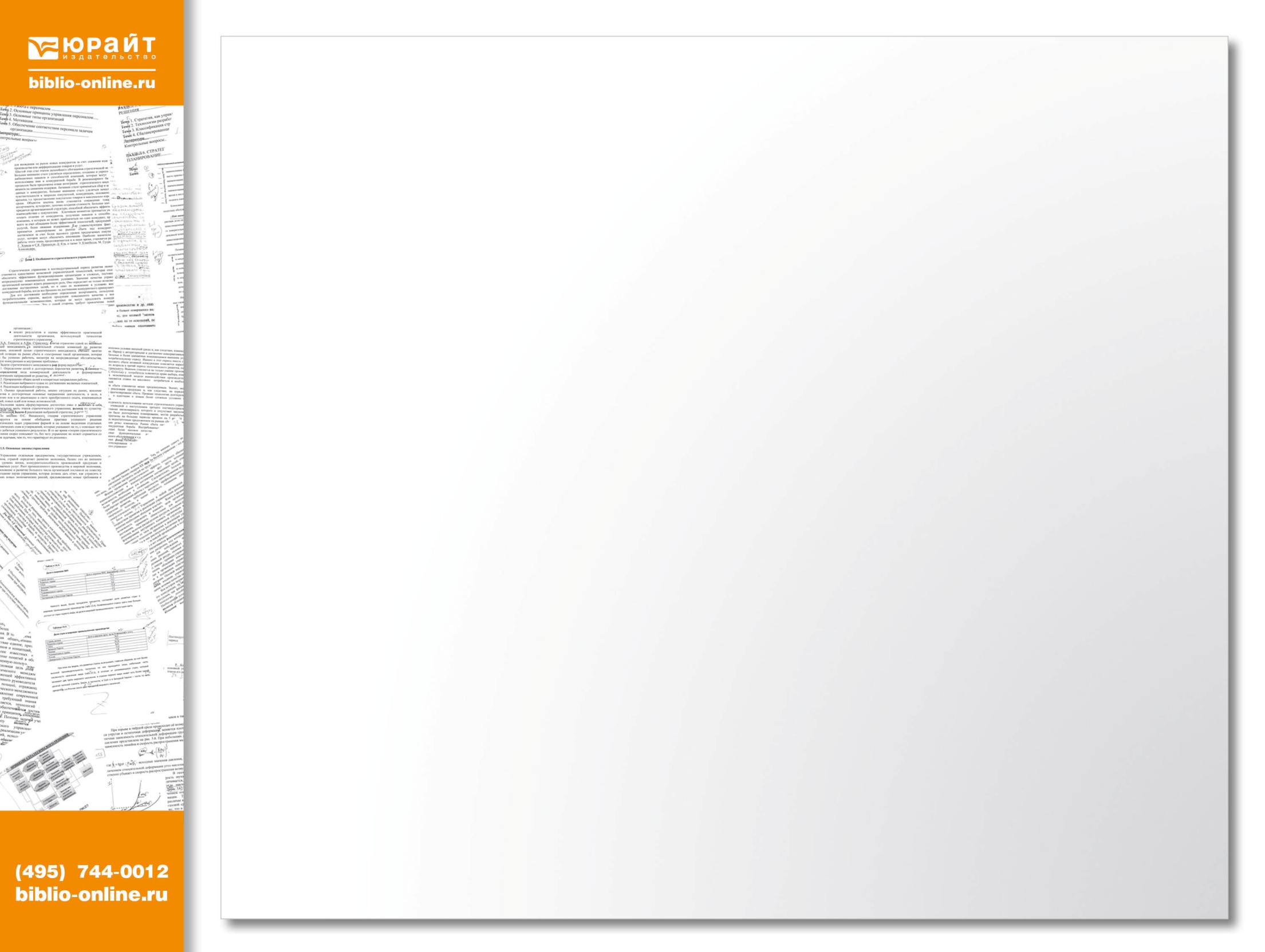 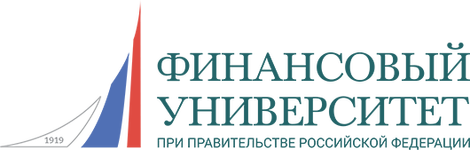 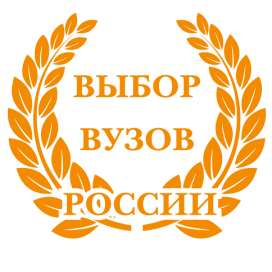 УЧЕБНИКИ
ПО КОТОРЫМ УЧАТСЯ В РОССИИ
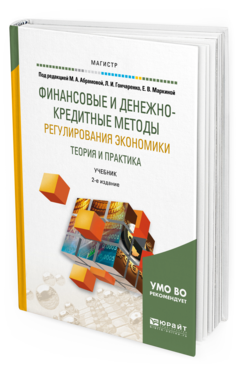 Финансовые и денежно-кредитные методы регулирования экономики. Теория и практика: учебник для магистратуры / под ред. Е.В. Маркиной, Л.И. Гончаренко, М.А. Абрамовой. — 2-е изд., испр. и доп. — М.: Издательство Юрайт, 2018. — 486 с.
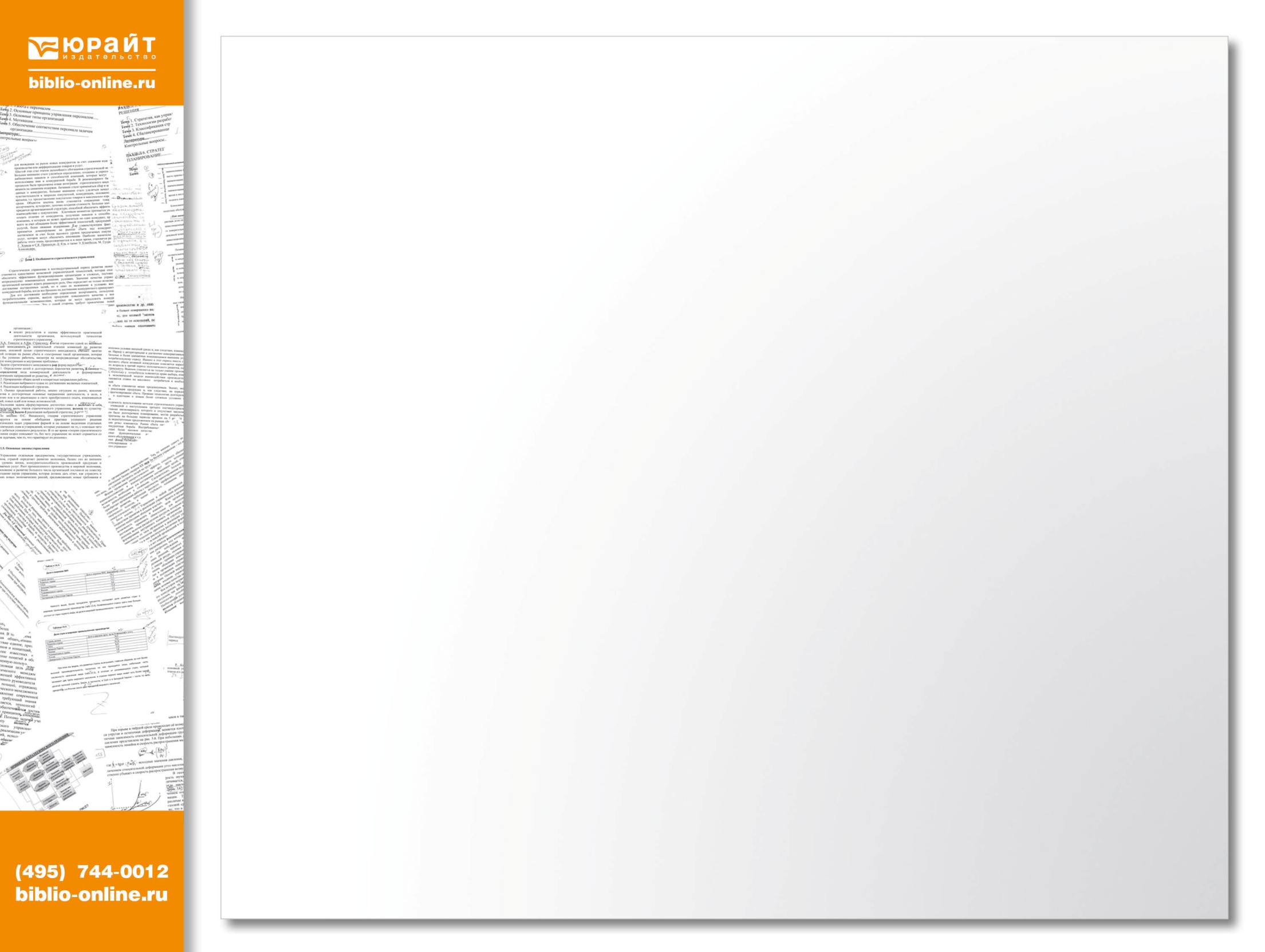 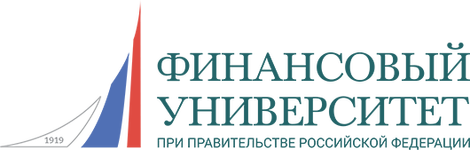 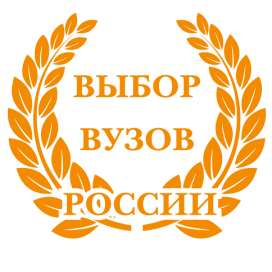 УЧЕБНИКИ
ПО КОТОРЫМ УЧАТСЯ В РОССИИ
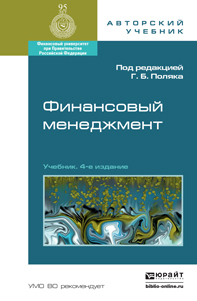 Финансовый менеджмент: учебник для академического бакалавриата / отв.ред. Г.Б. Поляк. — 4-е изд., перераб. и доп. — М.: Издательство Юрайт, 2018. — 456 с.
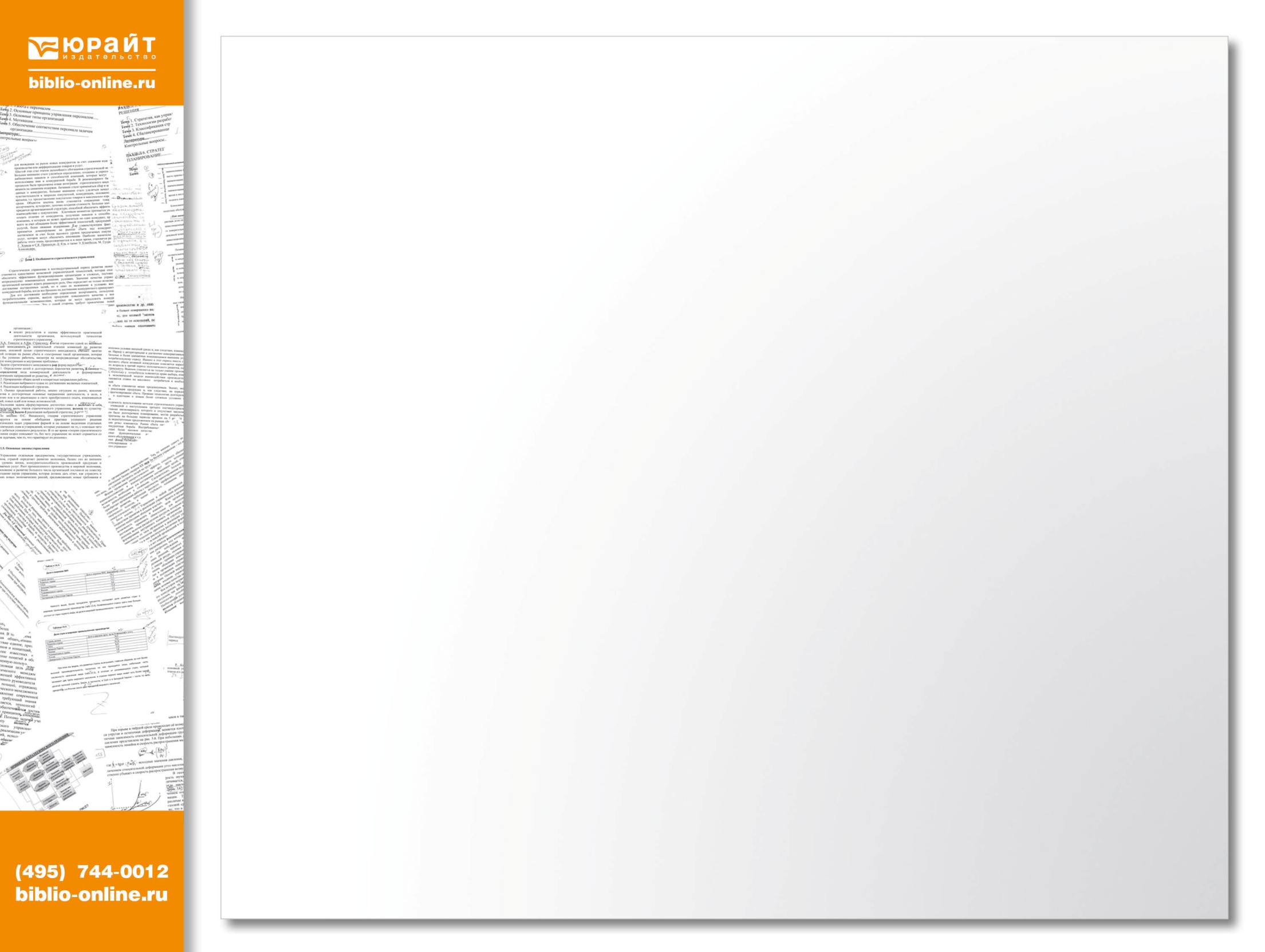 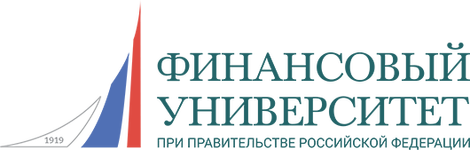 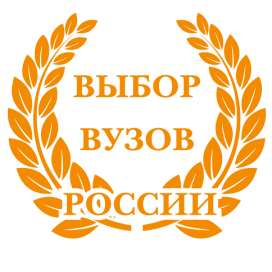 УЧЕБНИКИ
ПО КОТОРЫМ УЧАТСЯ В РОССИИ
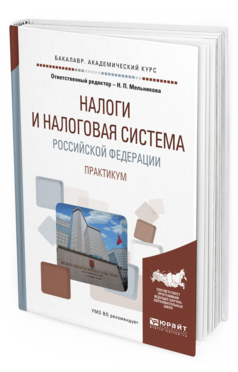 Налоги и налоговая система Российской Федерации. Практикум: учеб. пособие для академического бакалавриата / отв.ред. Н.П. Мельникова. — М.: Издательство Юрайт, 2018. — 317 с.
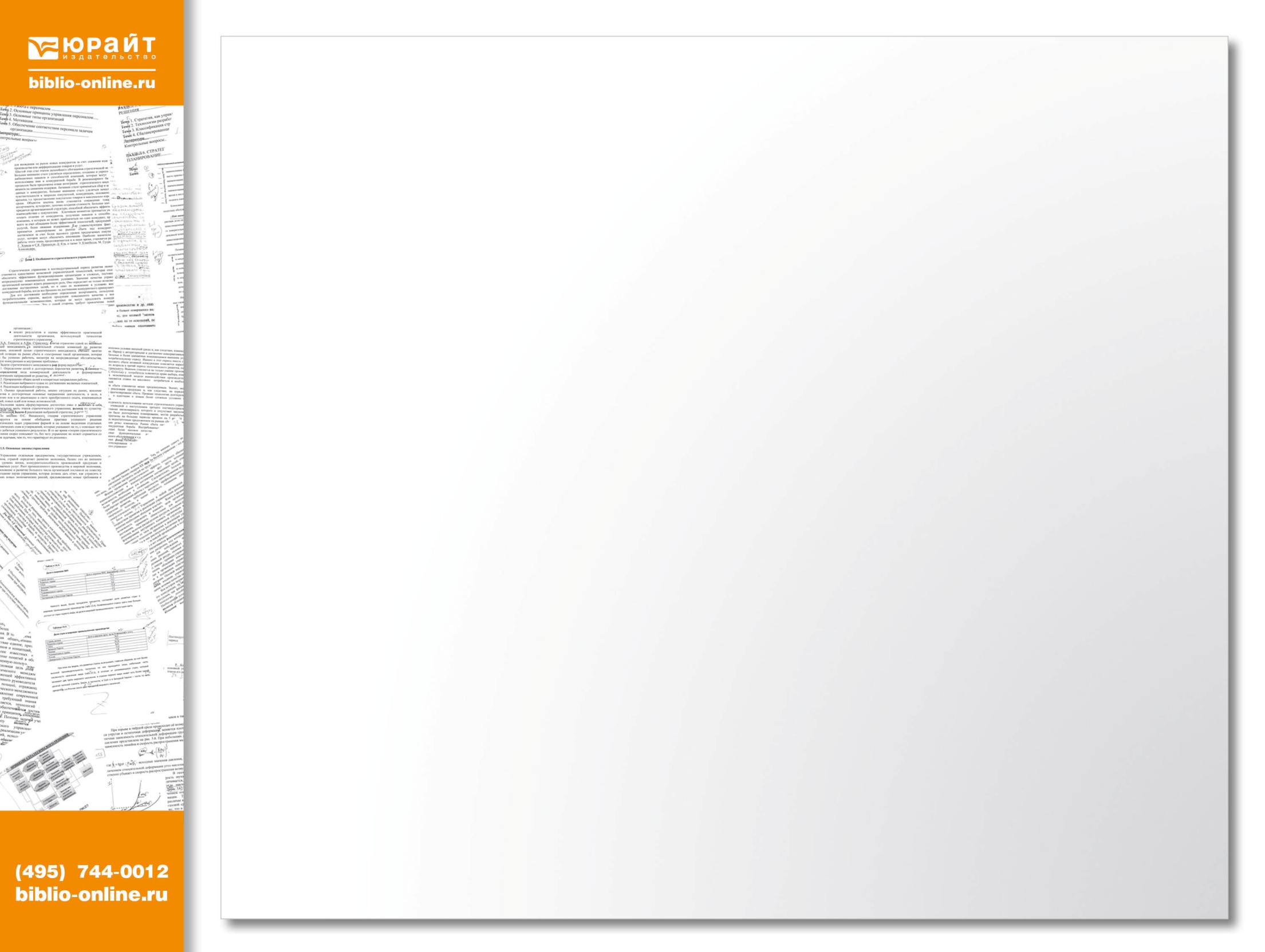 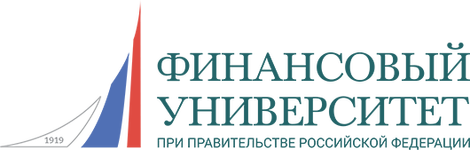 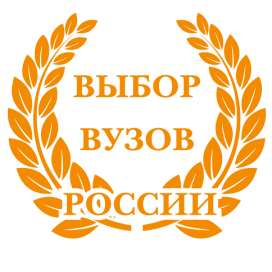 УЧЕБНИКИ
ПО КОТОРЫМ УЧАТСЯ В РОССИИ
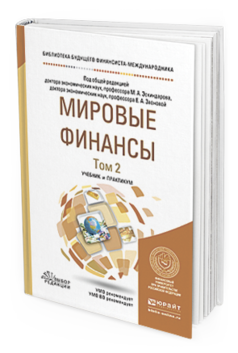 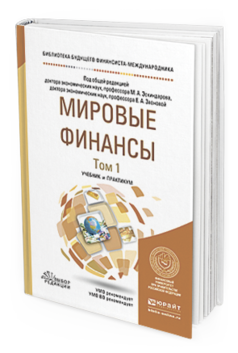 Мировые финансы в 2 т. : учебник и практикум для бакалавриата и магистратуры /под общ. ред. М.А. Эскиндарова, Е.А. Звоновой. — М. : Издательство Юрайт, 2018. — 745 с.
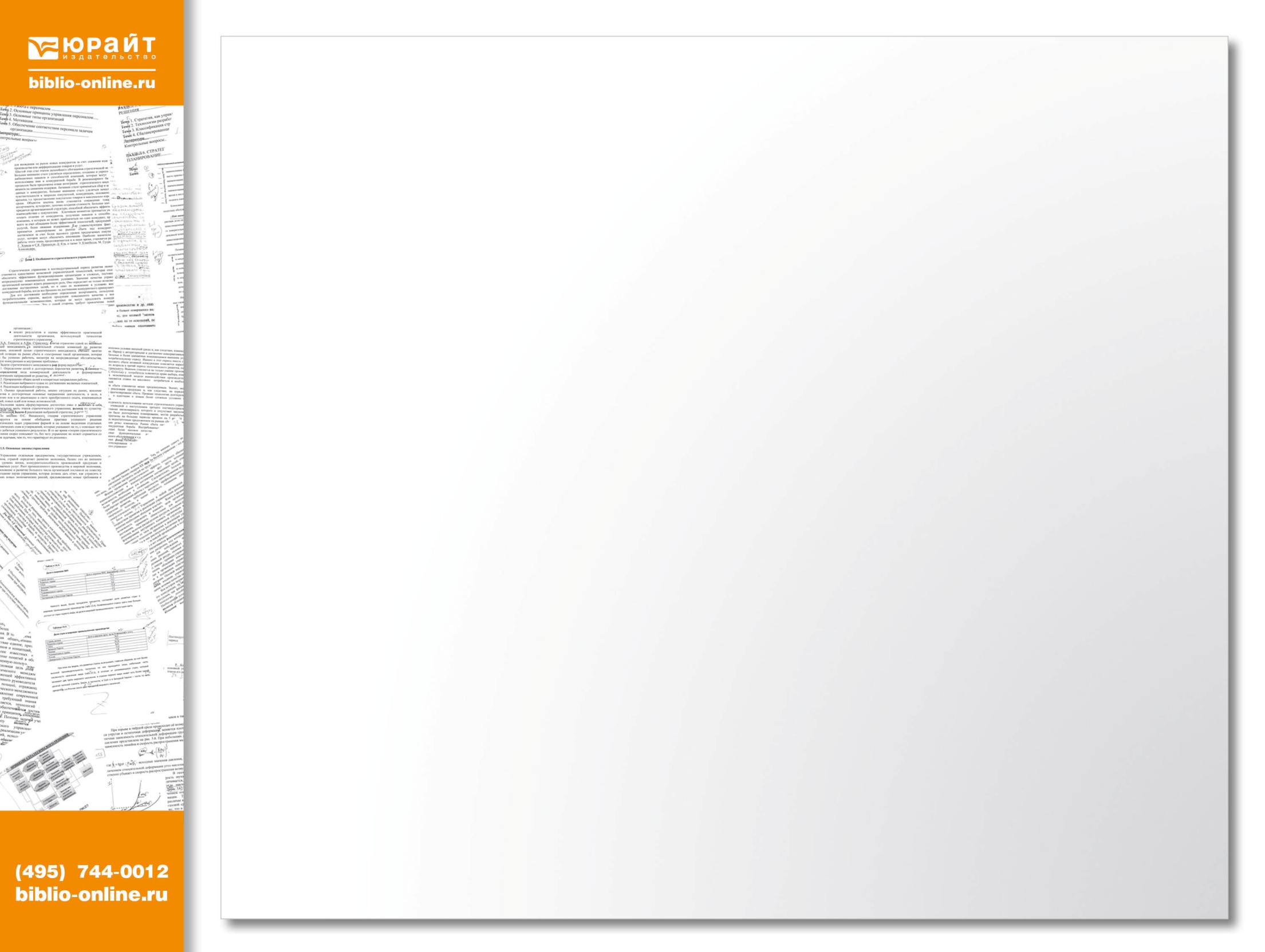 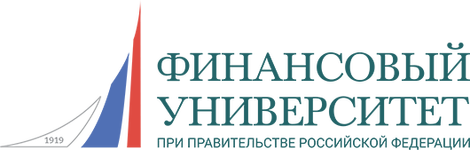 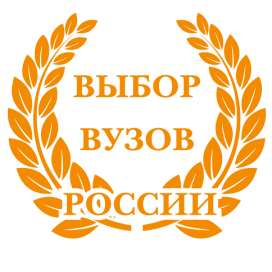 УЧЕБНИКИ
ПО КОТОРЫМ УЧАТСЯ В РОССИИ
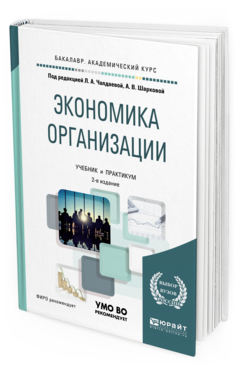 Экономика организации: учебник и практикум для академического бакалавриата / под ред. Л.А. Чалдаевой, А.В. Шарковой. — 2-е изд., перераб. и доп. — М.: Издательство Юрайт, 2018. — 361 с.
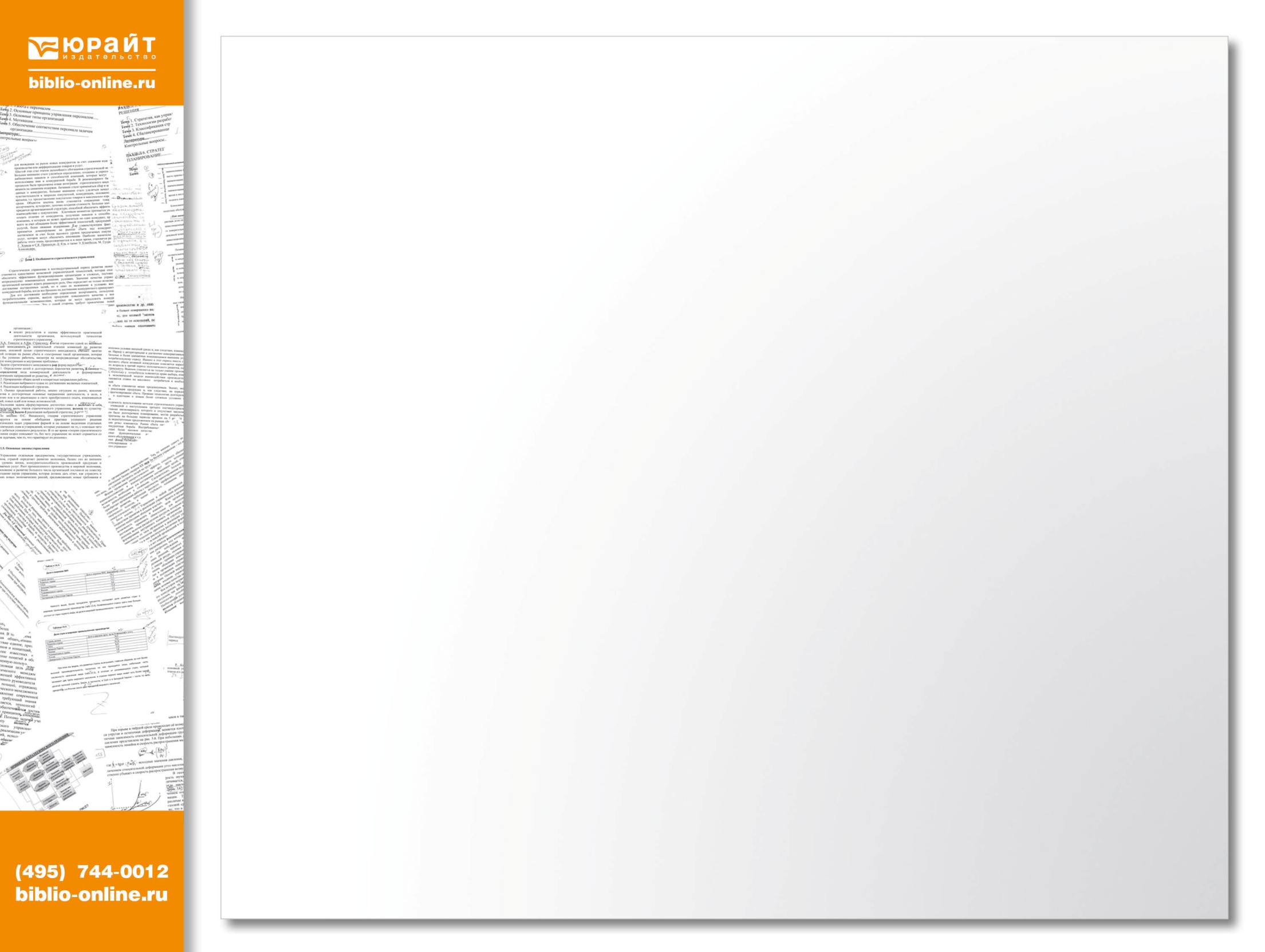 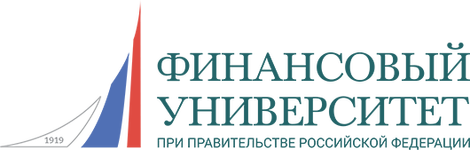 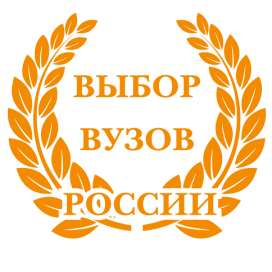 УЧЕБНИКИ
ПО КОТОРЫМ УЧАТСЯ В РОССИИ
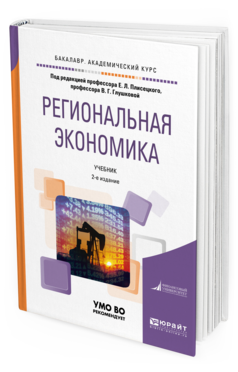 Региональная экономика: учебник для академического бакалавриата / под ред. Е.Л. Плисецкого, В.Г. Глушковой. — 2-е изд., перераб. и доп. — М.: Издательство Юрайт, 2018. — 459 с.
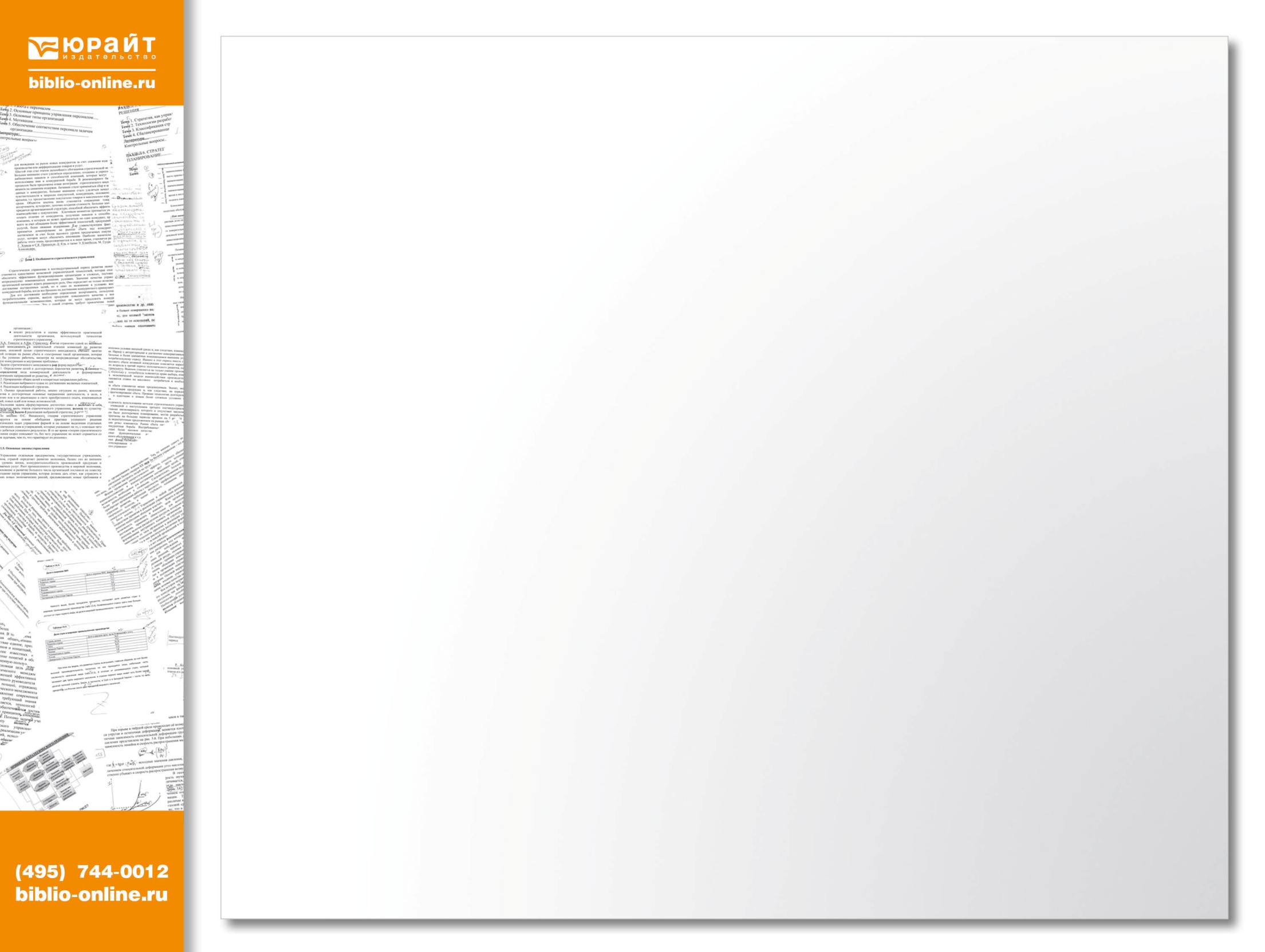 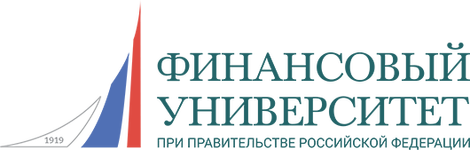 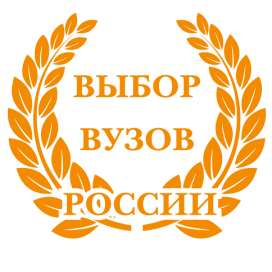 УЧЕБНИКИ
ПО КОТОРЫМ УЧАТСЯ В РОССИИ
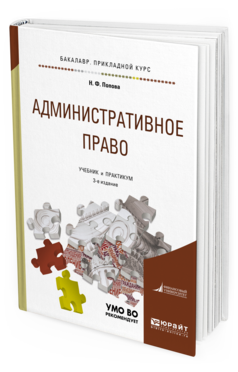 Административное право: учебник и практикум для прикладного бакалавриата / Н.Ф. Попова. — 3-е изд., испр. и доп. — М.: Издательство Юрайт, 2018. — 341 с.
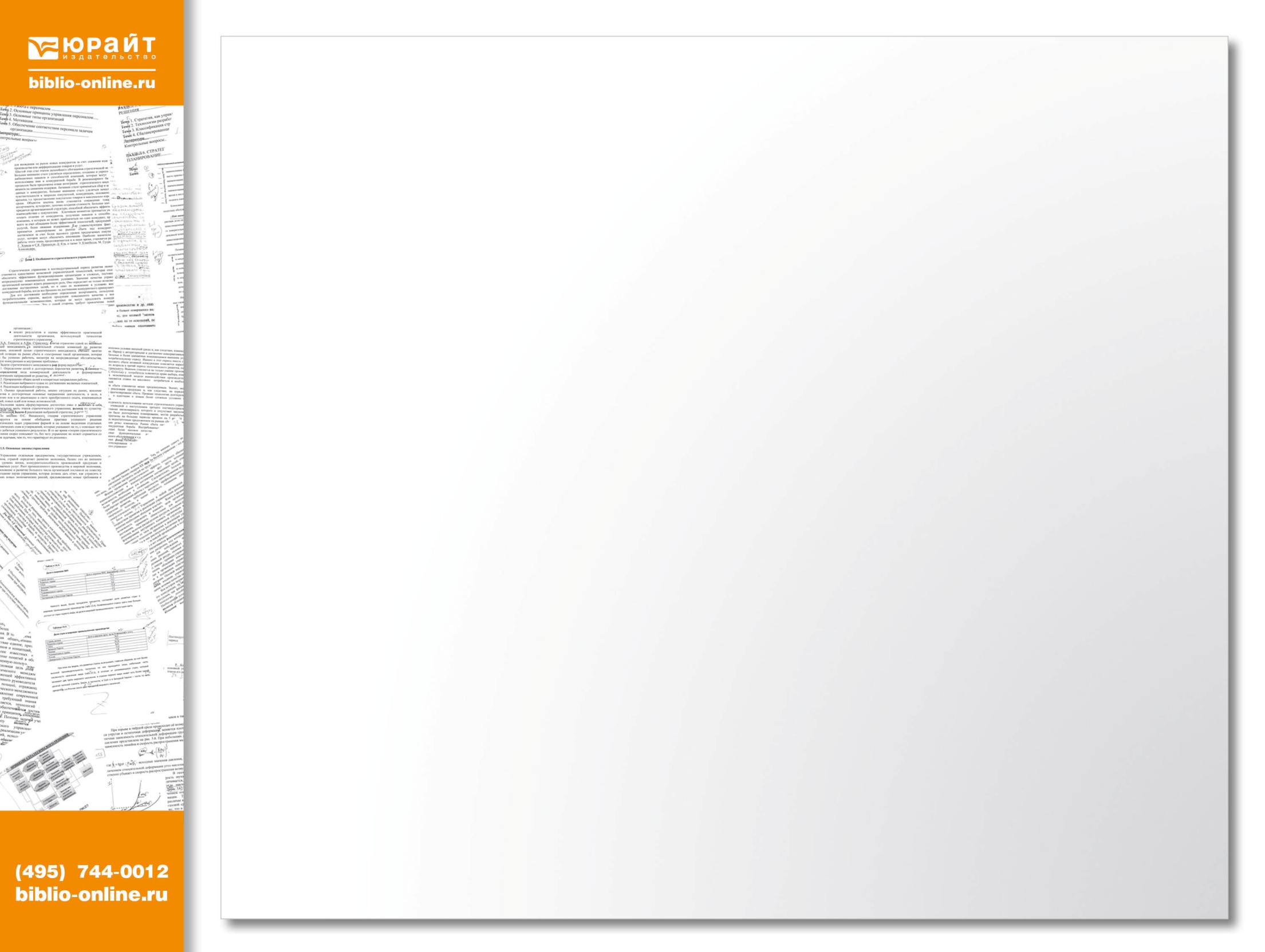 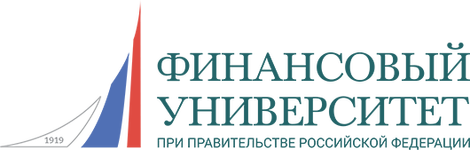 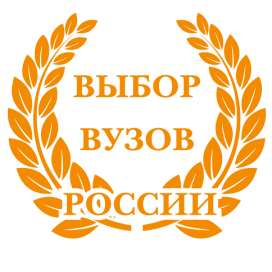 УЧЕБНИКИ
ПО КОТОРЫМ УЧАТСЯ В РОССИИ
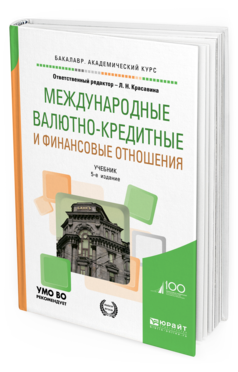 Международные валютно-кредитные и финансовые отношения: учебник для академического бакалавриата / отв.ред. Л.Н. Красавина. — 5-е изд., перераб. и доп. — М.: Издательство Юрайт, 2018. — 534 с.
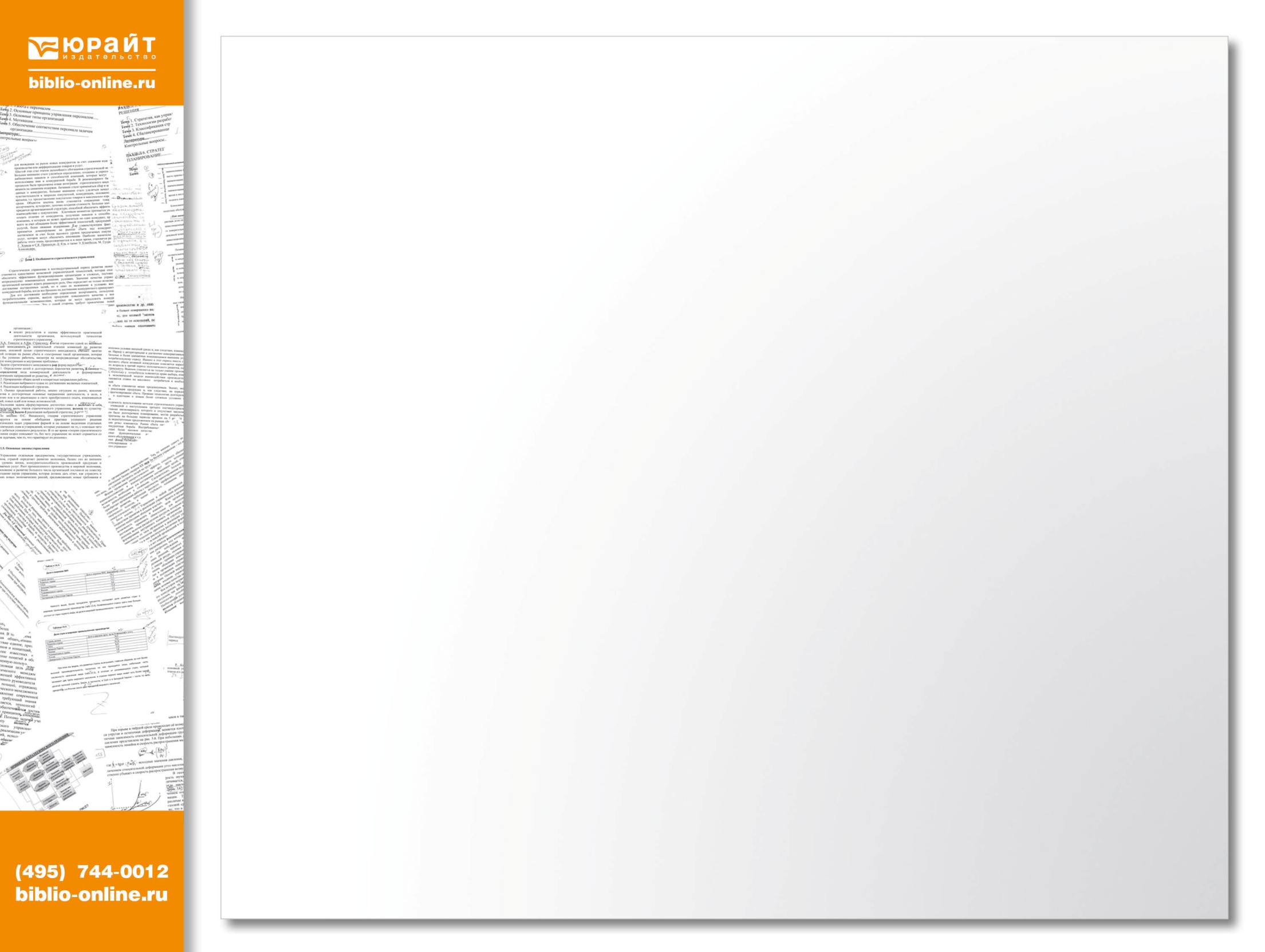 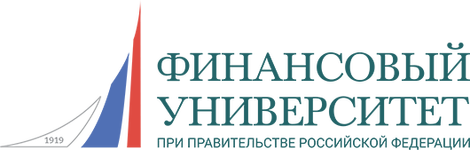 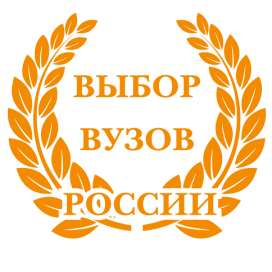 УЧЕБНИКИ
ПО КОТОРЫМ УЧАТСЯ В РОССИИ
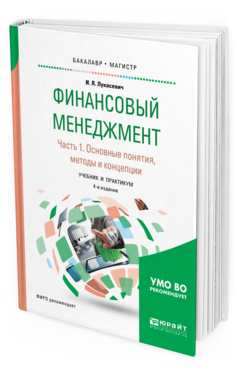 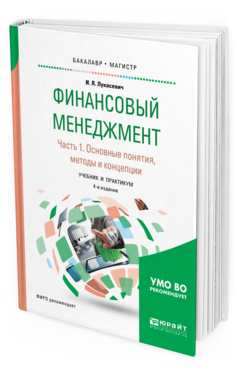 Финансовый менеджмент в 2 ч.: учебник и практикум для бакалавриата и магистратуры / И.Я. Лукасевич. — 4-е изд., перераб. и доп. — М.: Издательство Юрайт, 2018. — 681 с.
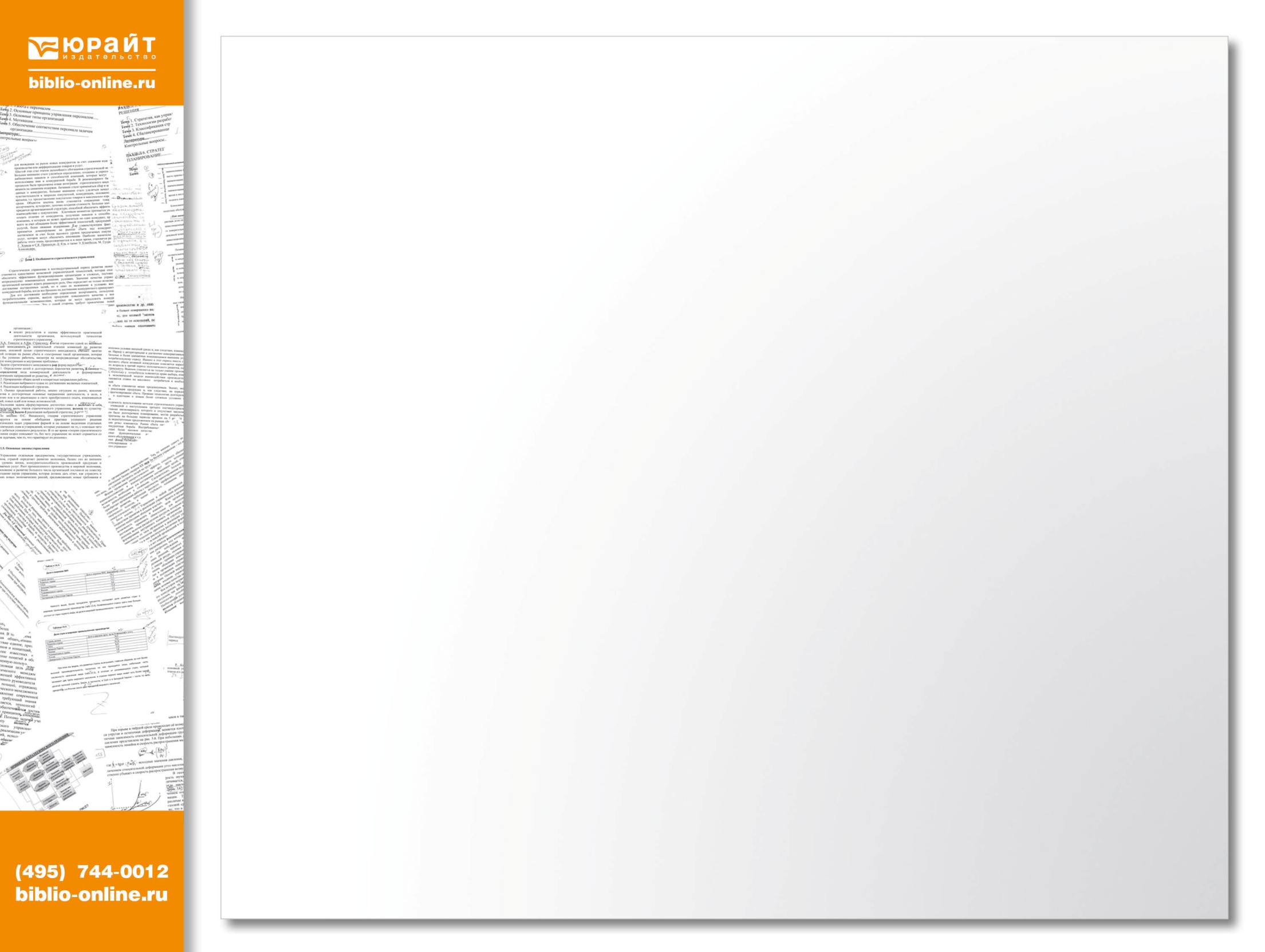 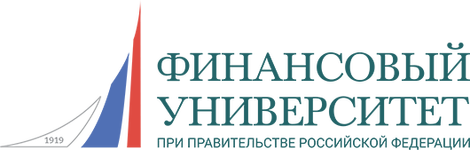 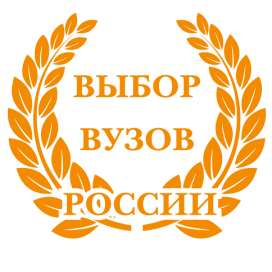 УЧЕБНИКИ
ПО КОТОРЫМ УЧАТСЯ В РОССИИ
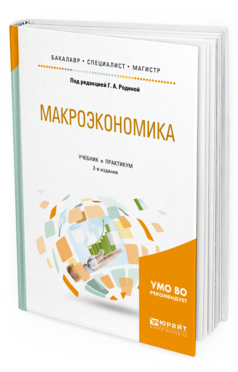 Макроэкономика: учебник и практикум для бакалавриата, специалитета и магистратуры / под ред. Г.А. Родиной. — 2-е изд., перераб. и доп. — М.: Издательство Юрайт, 2018. — 375 с.
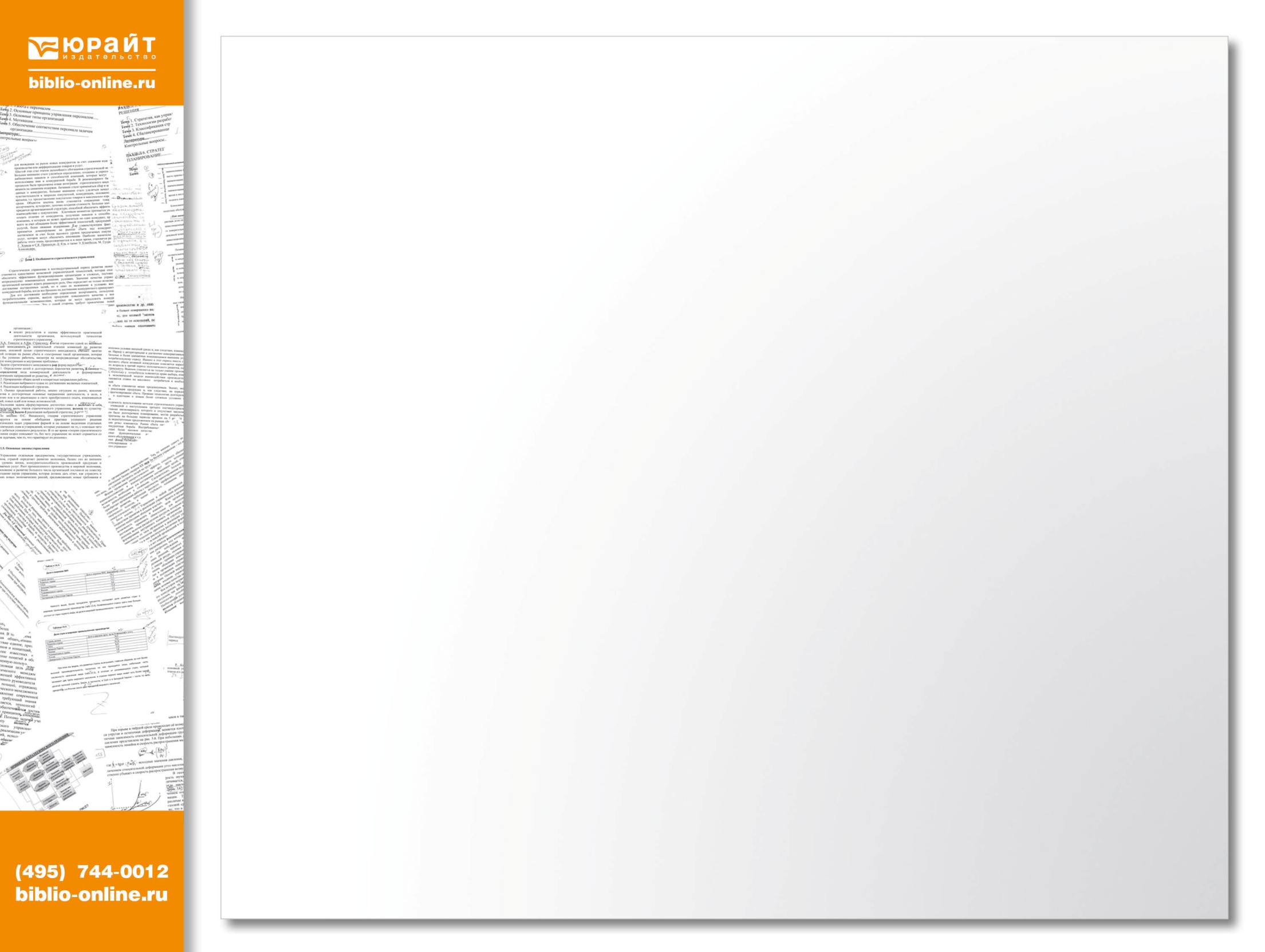 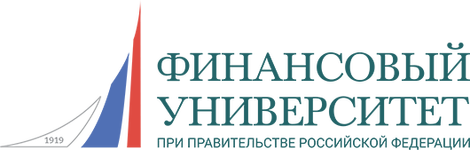 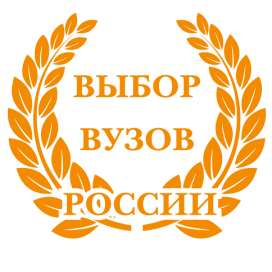 УЧЕБНИКИ
ПО КОТОРЫМ УЧАТСЯ В РОССИИ
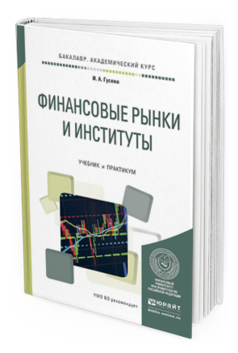 Финансовые рынки и институты: учебник и практикум для академического бакалавриата / И.А. Гусева. — М.: Издательство Юрайт, 2018. — 347 с.
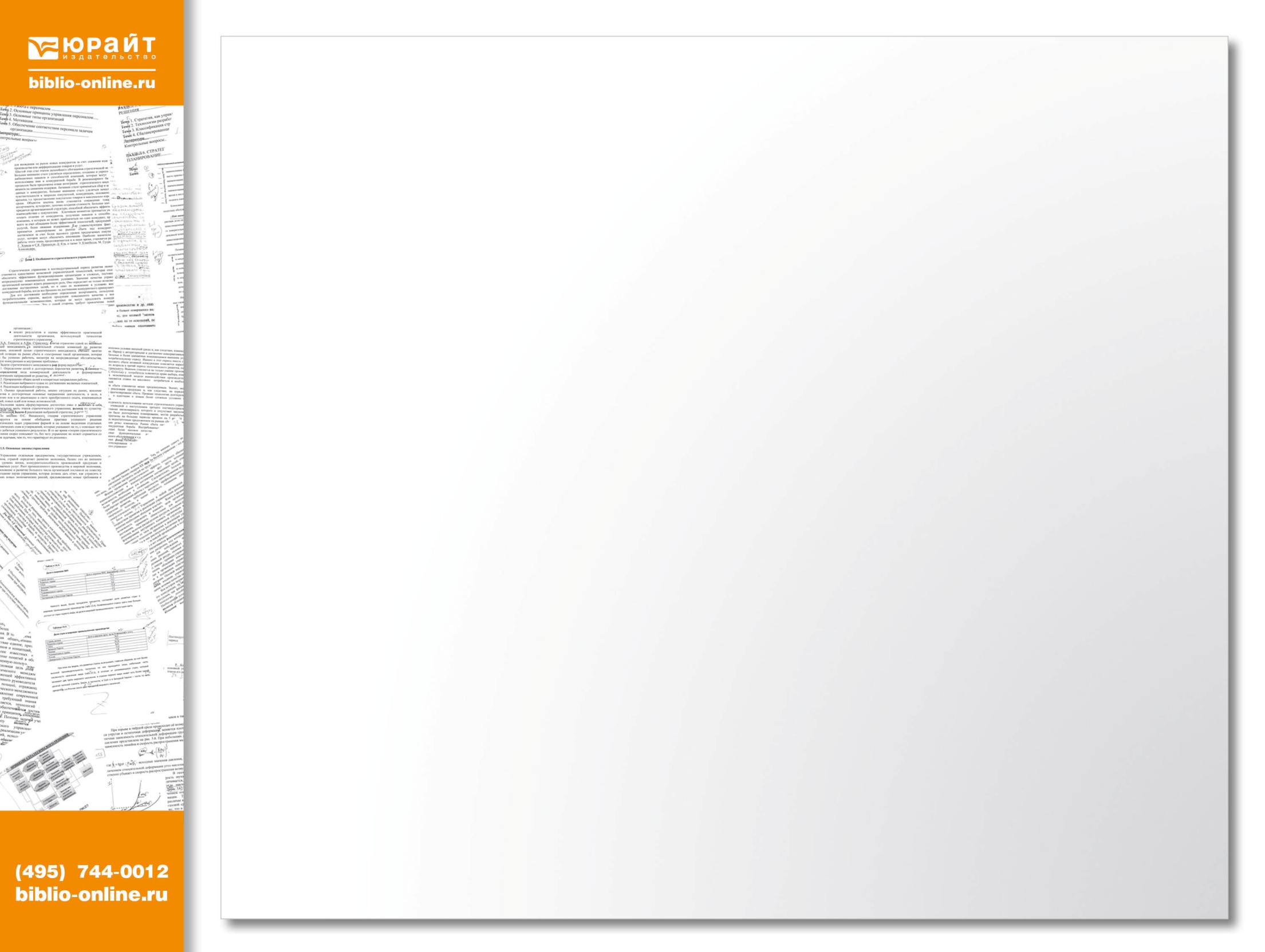 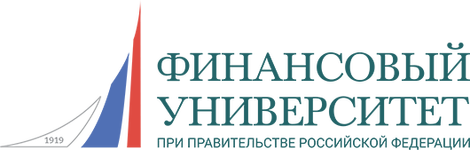 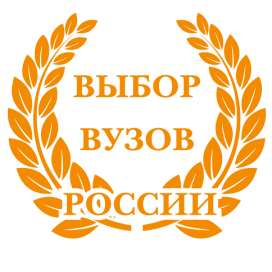 УЧЕБНИКИ
ПО КОТОРЫМ УЧАТСЯ В РОССИИ
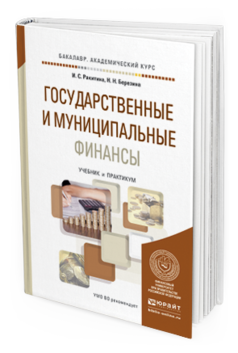 Государственные и муниципальные финансы: учебник и практикум для академического бакалавриата / И.С. Ракитина, Н.Н. Березина. — М.: Издательство Юрайт, 2018. — 333 с.
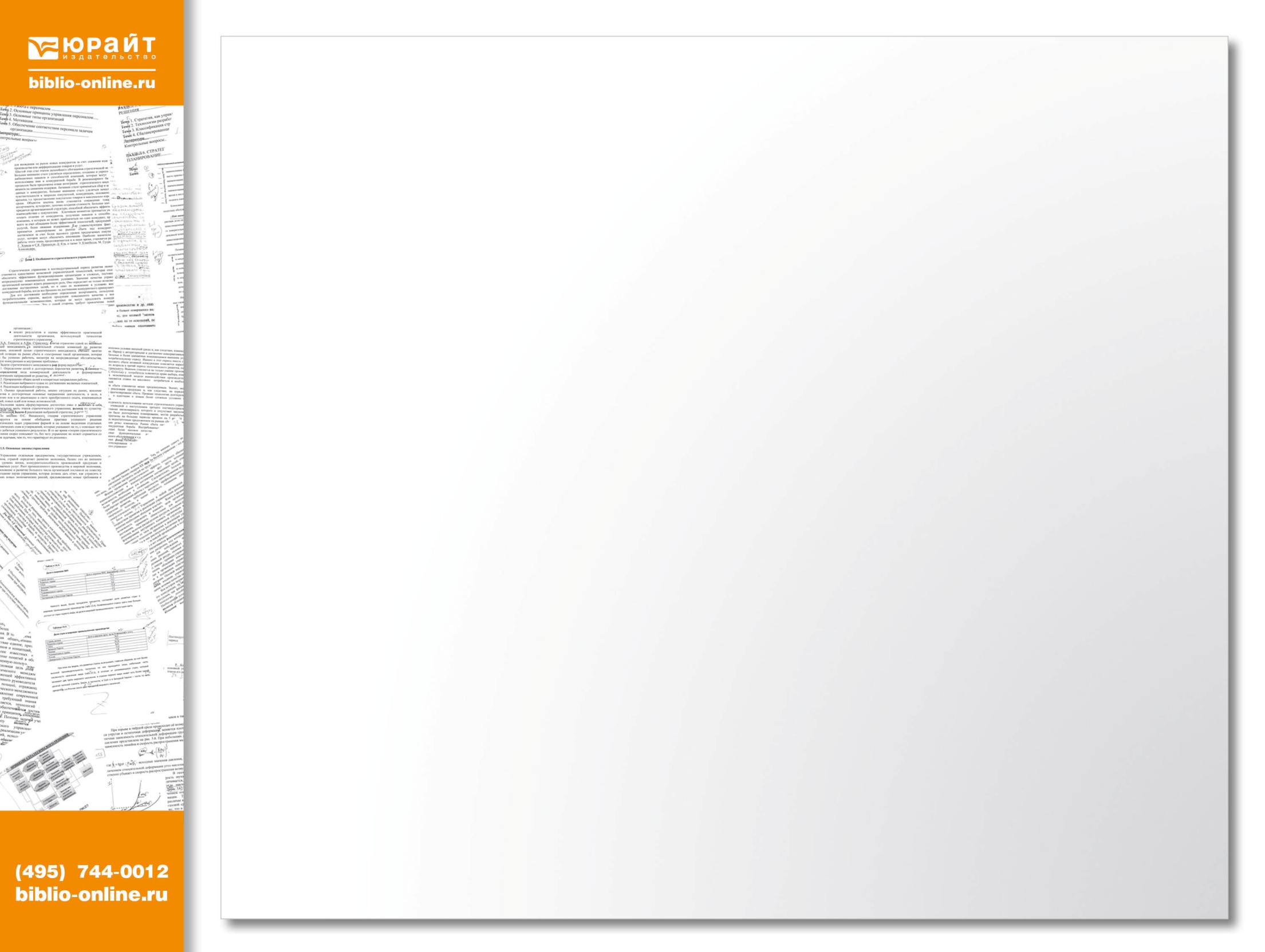 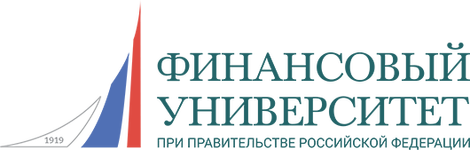 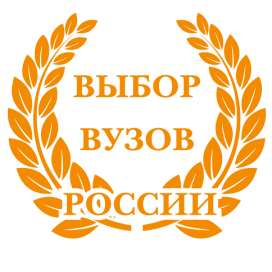 УЧЕБНИКИ
ПО КОТОРЫМ УЧАТСЯ В РОССИИ
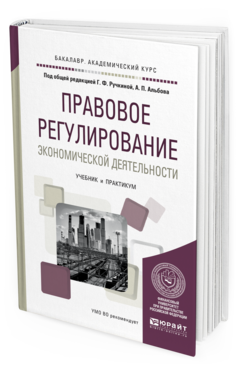 Правовое регулирование экономической деятельности: учебник и практикум для академического бакалавриата / под общ.ред. Г.Ф. Ручкиной, А.П. Альбова. — М.: Издательство Юрайт, 2018. — 315 с.
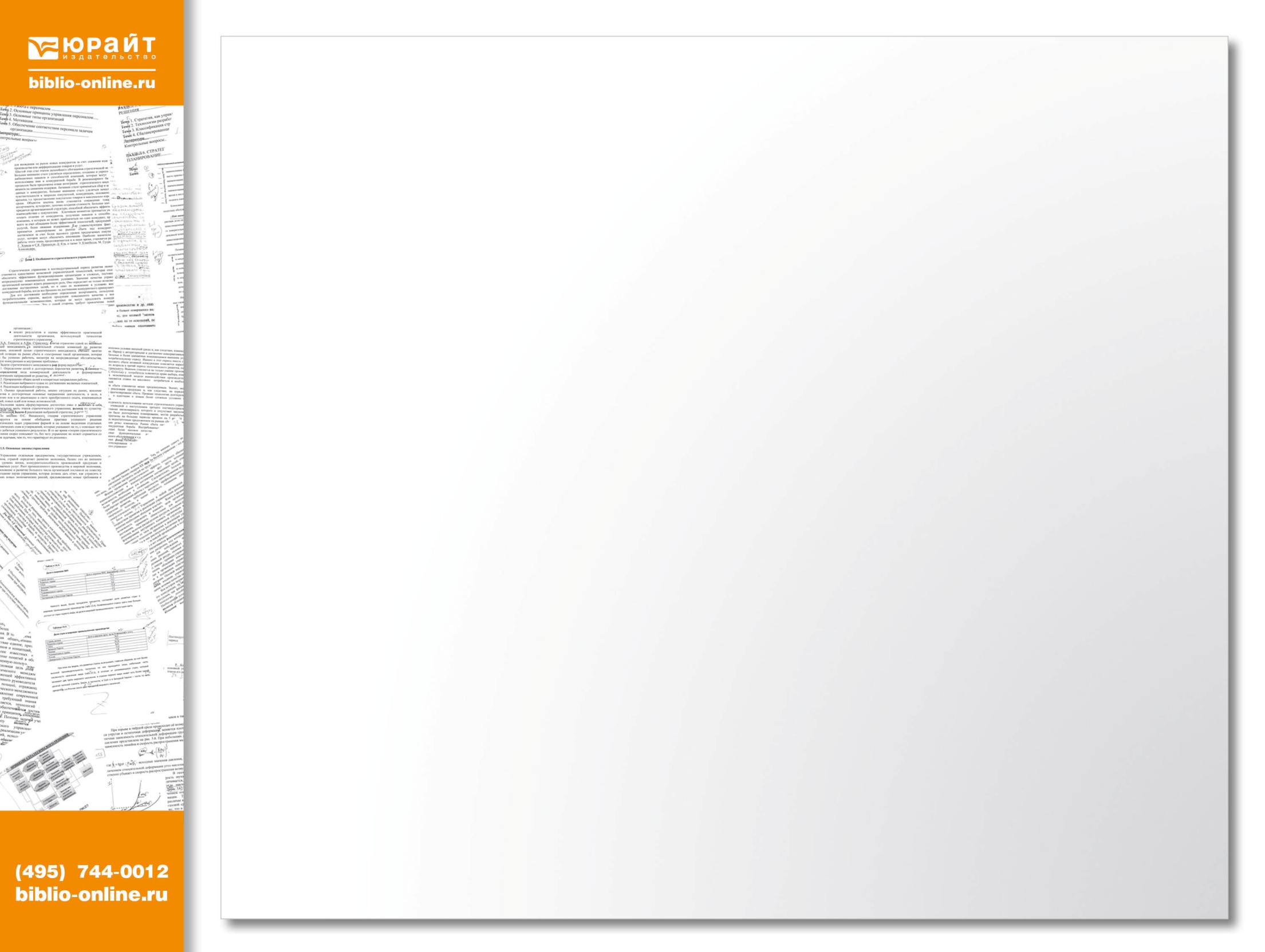 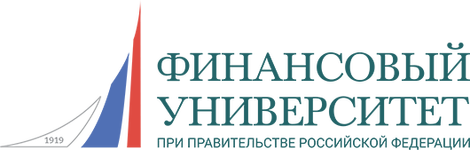 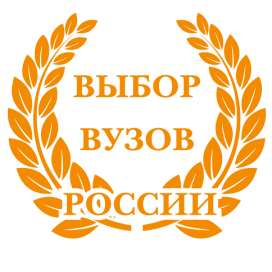 УЧЕБНИКИ
ПО КОТОРЫМ УЧАТСЯ В РОССИИ
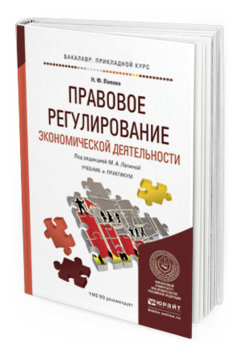 Правовое регулирование экономической деятельности: учебник и практикум для прикладного бакалавриата / Н.Ф. Попова, М.А. Лапина; под ред. М.А. Лапиной. — М.: Издательство Юрайт, 2018. — 278 с.